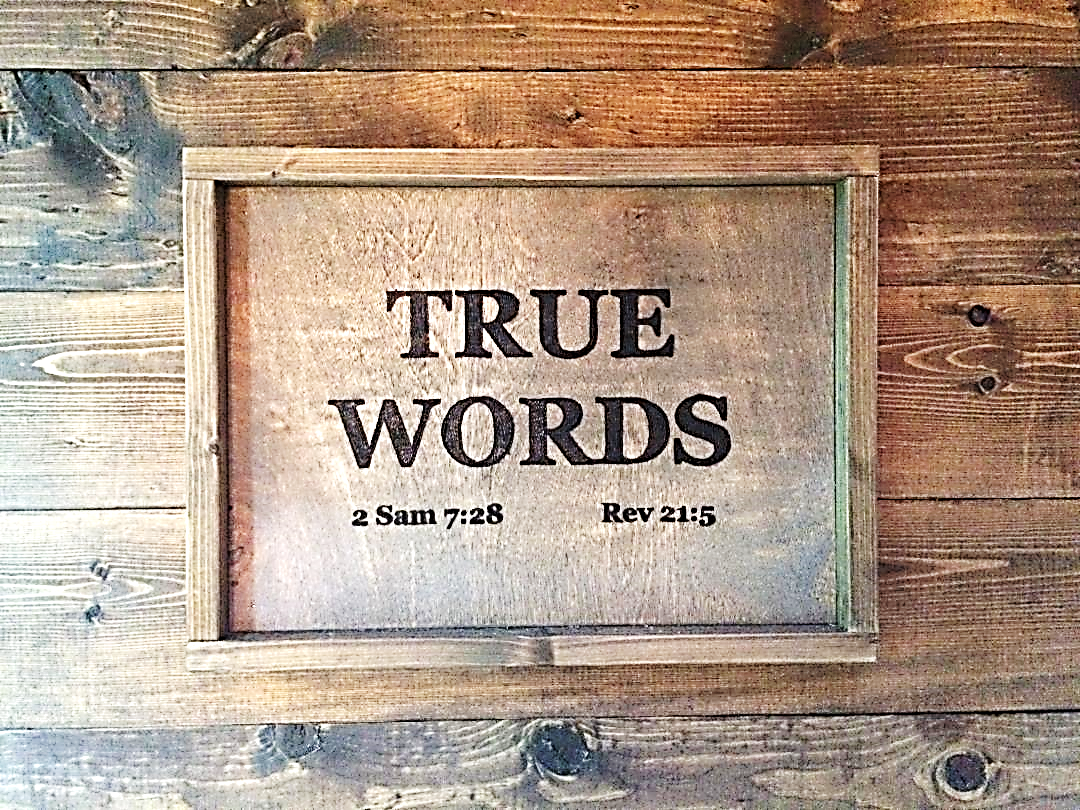 SERMON TITLE
Justified by Works
James 2:20-22   But wilt thou know, O vain man, that faith without works is dead?  21 Was not Abraham our father justified by works, when he had offered Isaac his son upon the altar?  22 Seest thou how faith wrought with his works, and by works was faith made perfect?
True Words Christian Church
James 2:23-25   And the scripture was fulfilled which saith, Abraham believed God, and it was imputed unto him for righteousness: and he was called the Friend of God.  24 Ye see then how that by works a man is justified, and not by faith only.  25 Likewise also was not Rahab the harlot justified by works, when she had received the messengers, and had sent them out another way?
True Words Christian Church
Psalm 143:1-2   A Psalm of David. Hear my prayer, O LORD, give ear to my supplications: in thy faithfulness answer me, and in thy righteousness.  2 And enter not into judgment with thy servant: for in thy sight shall no man living be justified.
True Words Christian Church
Isaiah 50:8   He is near that justifieth me; who will contend with me? let us stand together: who is mine adversary? let him come near to me.
True Words Christian Church
Isaiah 53:10-11   Yet it pleased the LORD to bruise him; he hath put him to grief: when thou shalt make his soul an offering for sin, he shall see his seed, he shall prolong his days, and the pleasure of the LORD shall prosper in his hand.  11 He shall see of the travail of his soul, and shall be satisfied: by his knowledge shall my righteous servant justify many; for he shall bear their iniquities.
True Words Christian Church
Luke 10:25   And, behold, a certain lawyer stood up, and tempted him, saying, Master, what shall I do to inherit eternal life?
True Words Christian Church
Luke 10:26-28   He said unto him, What is written in the law? how readest thou?  27 And he answering said, Thou shalt love the Lord thy God with all thy heart, and with all thy soul, and with all thy strength, and with all thy mind; and thy neighbour as thyself.  28 And he said unto him, Thou hast answered right: this do, and thou shalt live.
True Words Christian Church
Luke 10:29   But he, willing to justify himself, said unto Jesus, And who is my neighbour?
True Words Christian Church
James 2:10   For whosoever shall keep the whole law, and yet offend in one point, he is guilty of all.
True Words Christian Church
Luke 16:13-15   No servant can serve two masters: for either he will hate the one, and love the other; or else he will hold to the one, and despise the other. Ye cannot serve God and mammon.  14 And the Pharisees also, who were covetous, heard all these things: and they derided him.  15 And he said unto them, Ye are they which justify yourselves before men; but God knoweth your hearts: for that which is highly esteemed among men is abomination in the sight of God.
True Words Christian Church
Luke 18:9-11   And he spake this parable unto certain which trusted in themselves that they were righteous, and despised others:  10 Two men went up into the temple to pray; the one a Pharisee, and the other a publican.  11 The Pharisee stood and prayed thus with himself, God, I thank thee, that I am not as other men are, extortioners, unjust, adulterers, or even as this publican.
True Words Christian Church
Luke 18:12-14   I fast twice in the week, I give tithes of all that I possess.  13 And the publican, standing afar off, would not lift up so much as his eyes unto heaven, but smote upon his breast, saying, God be merciful to me a sinner.  14 I tell you, this man went down to his house justified rather than the other: for every one that exalteth himself shall be abased; and he that humbleth himself shall be exalted.
True Words Christian Church
Acts 13:38-39   Be it known unto you therefore, men and brethren, that through this man is preached unto you the forgiveness of sins:  39 And by him all that believe are justified from all things, from which ye could not be justified by the law of Moses.
True Words Christian Church
Romans 2:13   (For not the hearers of the law are just before God, but the doers of the law shall be justified.
True Words Christian Church
Psalm 14:1   To the chief Musician, A Psalm of David. The fool hath said in his heart, There is no God. They are corrupt, they have done abominable works, there is none that doeth good.
True Words Christian Church
Romans 3:20   Therefore by the deeds of the law there shall no flesh be justified in his sight: for by the law is the knowledge of sin.
True Words Christian Church
Romans 3:21-24   But now the righteousness of God without the law is manifested, being witnessed by the law and the prophets;  22 Even the righteousness of God which is by faith of Jesus Christ unto all and upon all them that believe: for there is no difference:  23 For all have sinned, and come short of the glory of God;  24 Being justified freely by his grace through the redemption that is in Christ Jesus:
True Words Christian Church
Romans 3:25-26   Whom God hath set forth to be a propitiation through faith in his blood, to declare his righteousness for the remission of sins that are past, through the forbearance of God;  26 To declare, I say, at this time his righteousness: that he might be just, and the justifier of him which believeth in Jesus.
True Words Christian Church
Romans 4:9-10   Cometh this blessedness then upon the circumcision only, or upon the uncircumcision also? for we say that faith was reckoned to Abraham for righteousness.  10 How was it then reckoned? when he was in circumcision, or in uncircumcision? Not in circumcision, but in uncircumcision.
True Words Christian Church
Romans 3:26-28   To declare, I say, at this time his righteousness: that he might be just, and the justifier of him which believeth in Jesus.  27 Where is boasting then? It is excluded. By what law? of works? Nay: but by the law of faith.  28 Therefore we conclude that a man is justified by faith without the deeds of the law.
True Words Christian Church
Romans 3:30   Seeing it is one God, which shall justify the circumcision by faith, and uncircumcision through faith.
True Words Christian Church
Romans 4:2-4   For if Abraham were justified by works, he hath whereof to glory; but not before God.  3 For what saith the scripture? Abraham believed God, and it was counted unto him for righteousness.  4 Now to him that worketh is the reward not reckoned of grace, but of debt.
True Words Christian Church
Romans 4:5   But to him that worketh not, but believeth on him that justifieth the ungodly, his faith is counted for righteousness.
True Words Christian Church
Romans 4:23-25   Now it was not written for his sake alone, that it was imputed to him;  24 But for us also, to whom it shall be imputed, if we believe on him that raised up Jesus our Lord from the dead;  25 Who was delivered for our offences, and was raised again for our justification.
True Words Christian Church
Ephesians 2:8-9   For by grace are ye saved through faith; and that not of yourselves: it is the gift of God:  9 Not of works, lest any man should boast.
True Words Christian Church
Romans 5:1-2   Therefore being justified by faith, we have peace with God through our Lord Jesus Christ:  2 By whom also we have access by faith into this grace wherein we stand, and rejoice in hope of the glory of God.
True Words Christian Church
Romans 5:8-9   But God commendeth his love toward us, in that, while we were yet sinners, Christ died for us.  9 Much more then, being now justified by his blood, we shall be saved from wrath through him.
True Words Christian Church
Romans 5:16   And not as it was by one that sinned, so is the gift: for the judgment was by one to condemnation, but the free gift is of many offences unto justification.
True Words Christian Church
Romans 5:18   Therefore as by the offence of one judgment came upon all men to condemnation; even so by the righteousness of one the free gift came upon all men unto justification of life.
True Words Christian Church
Romans 8:32-33   He that spared not his own Son, but delivered him up for us all, how shall he not with him also freely give us all things?  33 Who shall lay any thing to the charge of God's elect? It is God that justifieth.
True Words Christian Church
1 Corinthians 6:9-11   Know ye not that the unrighteous shall not inherit the kingdom of God? Be not deceived: neither fornicators, nor idolaters, nor adulterers, nor effeminate, nor abusers of themselves with mankind,  10 Nor thieves, nor covetous, nor drunkards, nor revilers, nor extortioners, shall inherit the kingdom of God.  11 And such were some of you: but ye are washed, but ye are sanctified, but ye are justified in the name of the Lord Jesus, and by the Spirit of our God.
True Words Christian Church
Galatians 2:16-17   Knowing that a man is not justified by the works of the law, but by the faith of Jesus Christ, even we have believed in Jesus Christ, that we might be justified by the faith of Christ, and not by the works of the law: for by the works of the law shall no flesh be justified.  17 But if, while we seek to be justified by Christ, we ourselves also are found sinners, is therefore Christ the minister of sin? God forbid.
True Words Christian Church
Galatians 3:6-9   Even as Abraham believed God, and it was accounted to him for righteousness.  7 Know ye therefore that they which are of faith, the same are the children of Abraham.  8 And the scripture, foreseeing that God would justify the heathen through faith, preached before the gospel unto Abraham, saying, In thee shall all nations be blessed.  9 So then they which be of faith are blessed with faithful Abraham.
True Words Christian Church
Galatians 3:10-11   For as many as are of the works of the law are under the curse: for it is written, Cursed is every one that continueth not in all things which are written in the book of the law to do them.  11 But that no man is justified by the law in the sight of God, it is evident: for, The just shall live by faith.
True Words Christian Church
Galatians 3:24   Wherefore the law was our schoolmaster to bring us unto Christ, that we might be justified by faith.
True Words Christian Church
Titus 3:5-7   Not by works of righteousness which we have done, but according to his mercy he saved us, by the washing of regeneration, and renewing of the Holy Ghost;  6 Which he shed on us abundantly through Jesus Christ our Saviour;  7 That being justified by his grace, we should be made heirs according to the hope of eternal life.
True Words Christian Church
Joshua 6:17   And the city shall be accursed, even it, and all that are therein, to the LORD: only Rahab the harlot shall live, she and all that are with her in the house, because she hid the messengers that we sent.
True Words Christian Church
Joshua 6:25   And Joshua saved Rahab the harlot alive, and her father's household, and all that she had; and she dwelleth in Israel even unto this day; because she hid the messengers, which Joshua sent to spy out Jericho.
True Words Christian Church
Hebrews 11:31   By faith the harlot Rahab perished not with them that believed not, when she had received the spies with peace.
True Words Christian Church